Paul Cezanne
Austin Hembree
Background
•Born January 19, 1839, in Aix-en-Provence.
•Died  October 22, 1906, in Aix-en-Provence.
•Entered the Collège Bourbon
•Dad want him to be in law school instead of an artist 
He married in 1886 and had one son, Paul Cezanne, Jr.
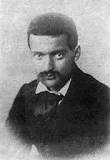 My art work VS His art work
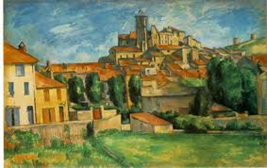 In My art
work I decided to change the color of  the buildings roof  and I also took away some of the building.
Critique
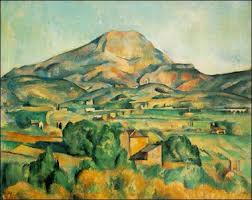 Art critique
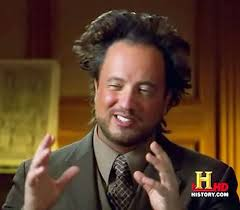